La capital de Francia es París. Es una ciudad muy linda.
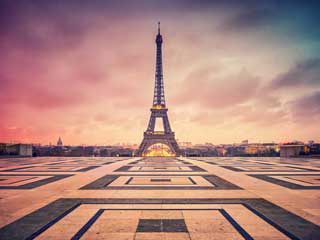 En Paris hay la Tore Eiffel, es un monumento muy grande y famoso.
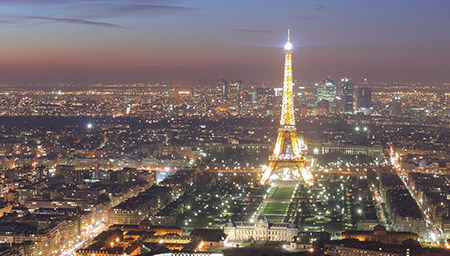 Las cuidades principales son París, Lyon, Bordeaux, Lille y Marseille
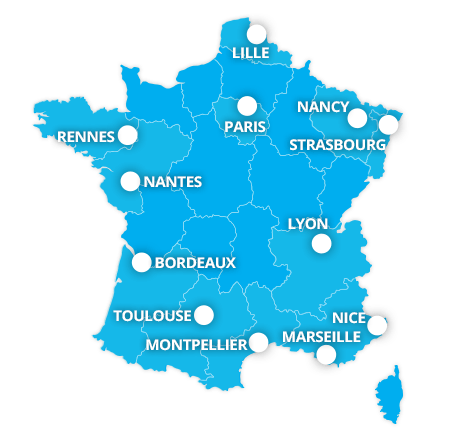 En Navidad, en los Campos Eliseos hay un mercado de Navidad.
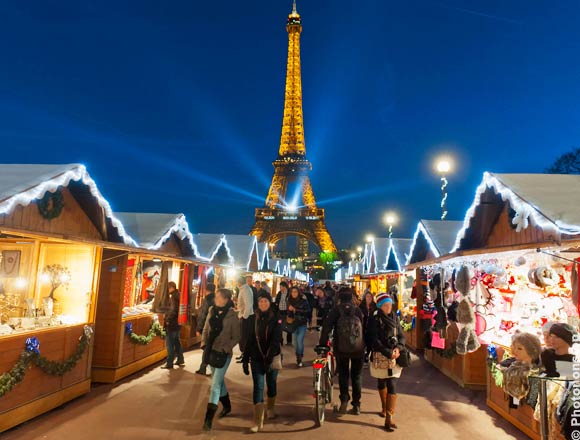 Francia es un pais muy simpático.
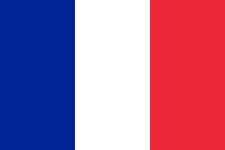 Las especialidades de Francia son el foie gras y los caracoles.
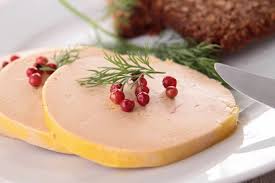 Me gusta pasear por los Campos Eliseos en la noche, ¡es muy agradable !
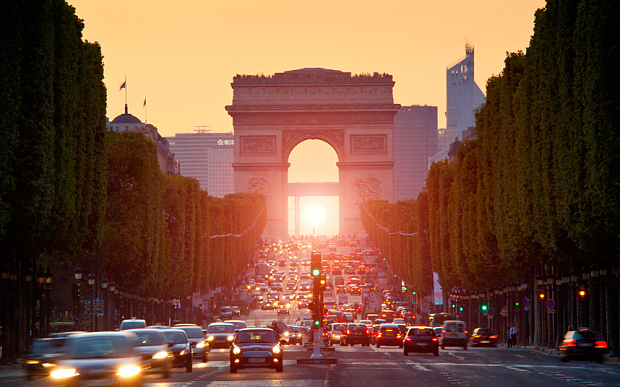